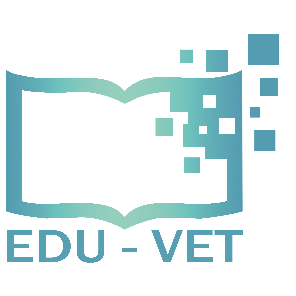 EDU-VETCurriculum and Online Course Meeting16th- 18th of March 2021
Project Number: 2019-1-DE02-KA202-006068
EDU-VET
E-Learning, Digitisation and Units for Learning at VET schools –Creating online Learning Environments in Technical Education forEuropean metal industry
Dissemination and exploitation
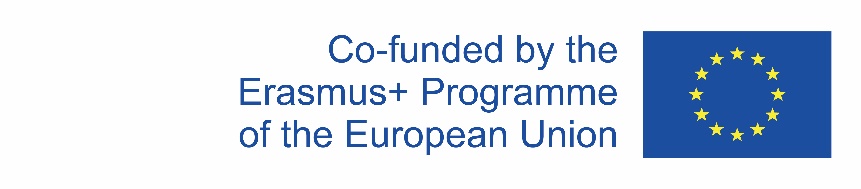 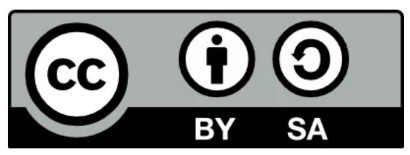 The European Commission support for the production of this publication does not constitute an endorsement of the contents which reflects the views only of the authors, and the Commission cannot be held responsible for any use which may be made of the information contained therein.
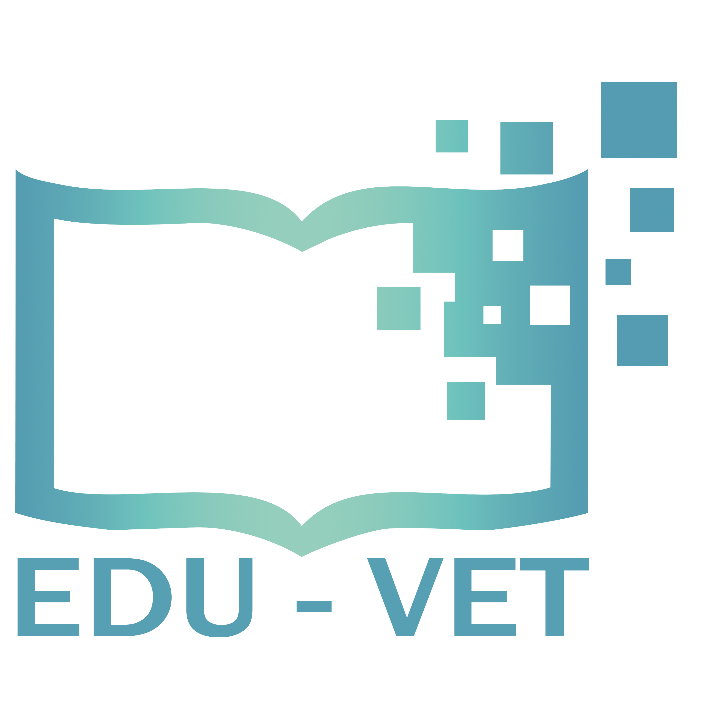 EDU-VETDissemination and exploitation
EDU-VETCurriculum and Online Course Meeting16th- 18th of March 2021
Project Number: 2019-1-DE02-KA202-006068
The European Commission support for the production of this publication does not constitute an endorsement of the contents which reflects the views only of the authors, and the Commission cannot be held responsible for any use which may be made of the information contained therein.
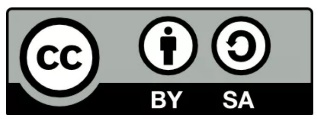 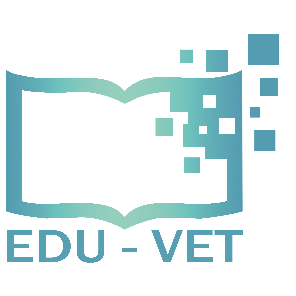 Dissemination activities
Dissemination activities should be done regularly by each partner during the project
Posts on Facebook, posts on school website etc.
Printed materials: Flyer, Posters, Brochures, Newsletters etc.
Articles about project in local newspapers or online article etc.
Face-to-Face/ Online meetings with students, parents, teachers or interested people etc.
Please use the Dissemination table for documentation
Please see social media roster (Facebook)
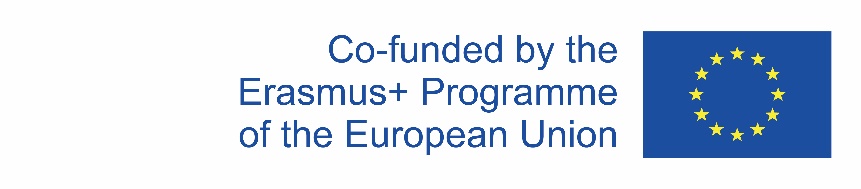 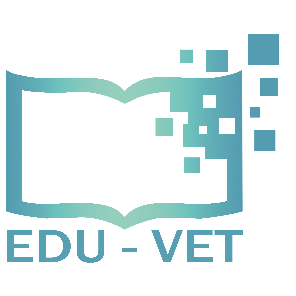 Dissemination activities – Next steps
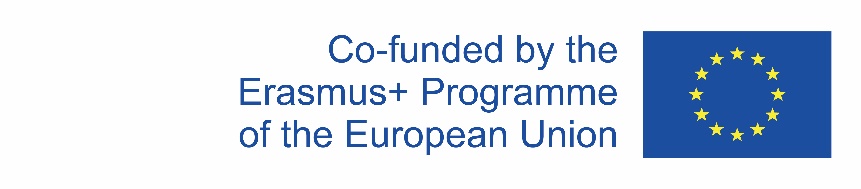 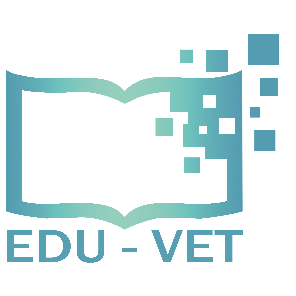 Dissemination activities
EDU-VET – Website 
https://eduproject.eu/eduvet/index.php/en/
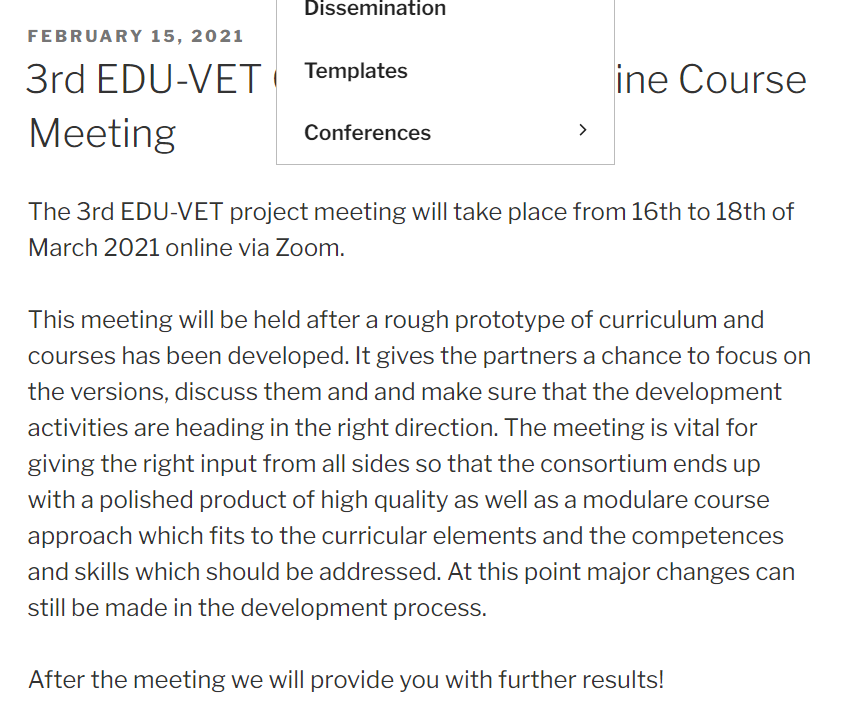 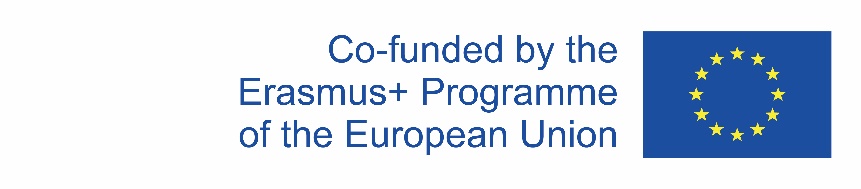 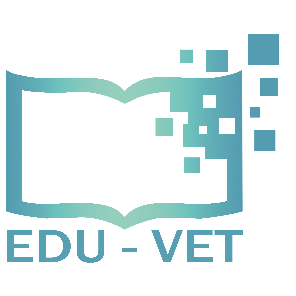 Dissemination activities
EDU-VET – Facebook (see social media roaster)
https://www.facebook.com/E-Learning-Digitisation-and-Units-for-Learning-at-VET-schools-103092851154106/?modal=admin_todo_tour
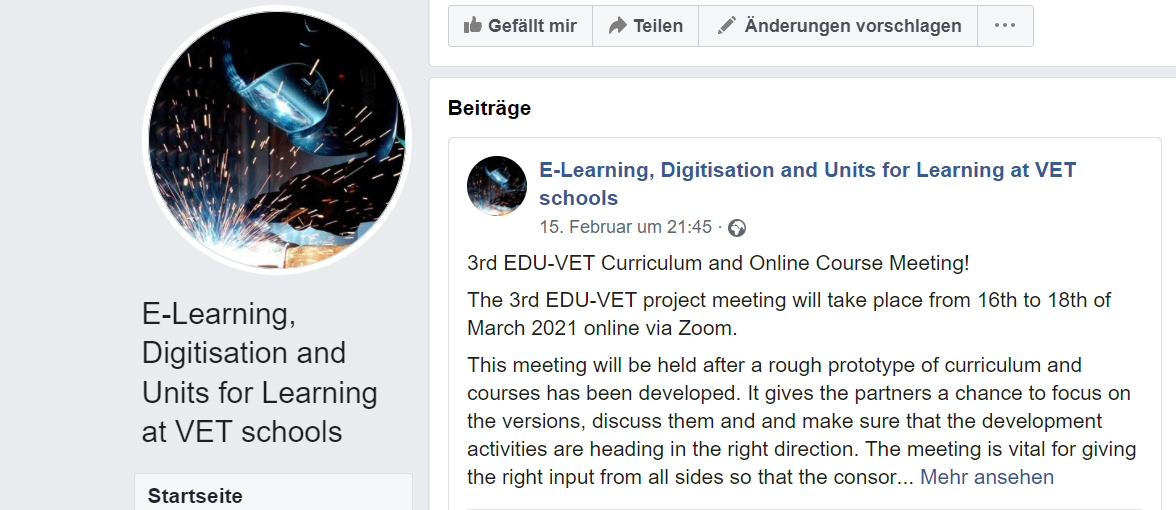 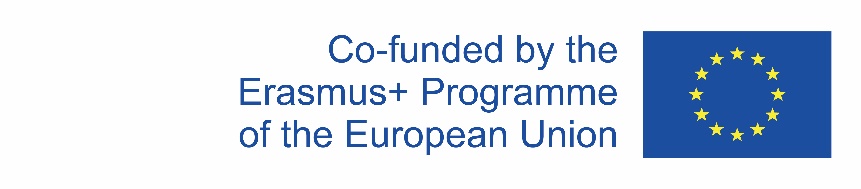 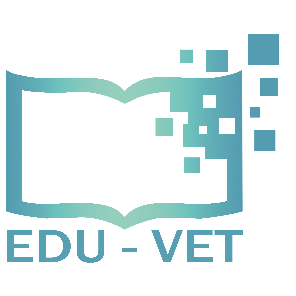 Dissemination activities
EDU-VET –social media roster for Facebook – UPDATE!!
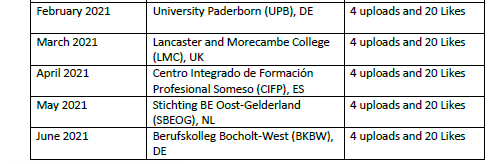 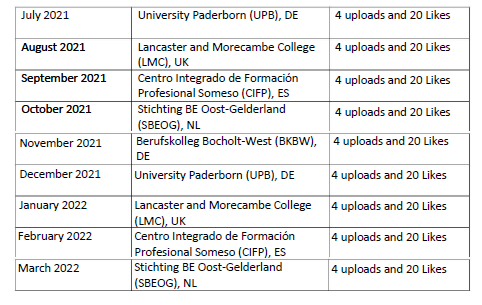 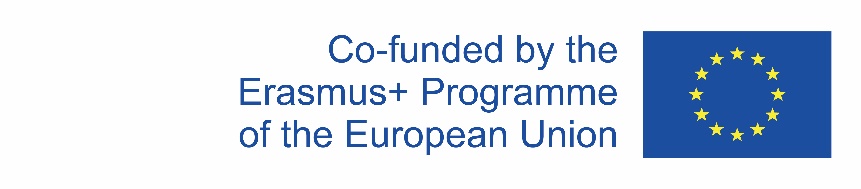 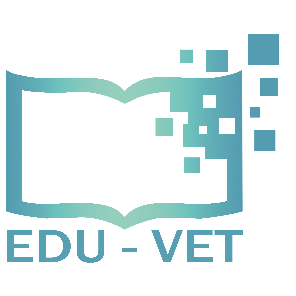 Dissemination activities
Dissemination Table
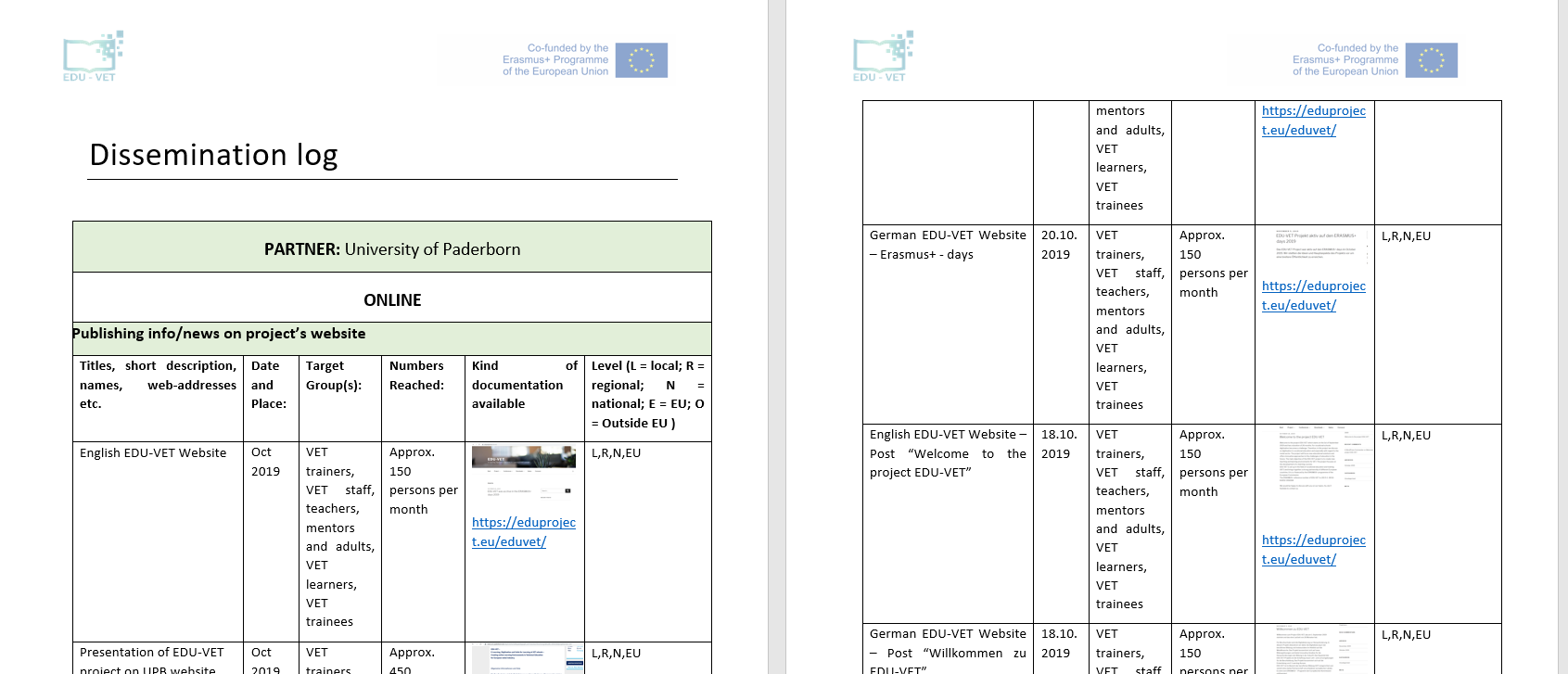 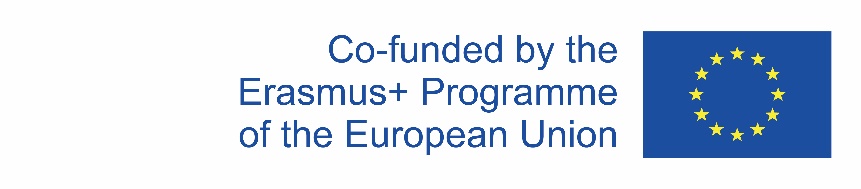 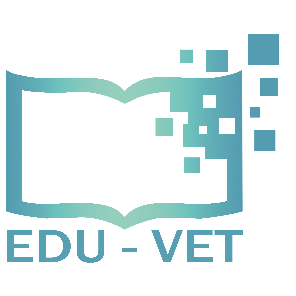 Do you have any questions?
Contact
Marc BeutnerUniversity Paderborn, Warburger Str. 10033098 Paderborn, GermanyMarc.Beutner@uni-paderborn.de
http://wiwi.uni-paderborn.de/department5/wirtschaftspaedagogik-prof-beutner/
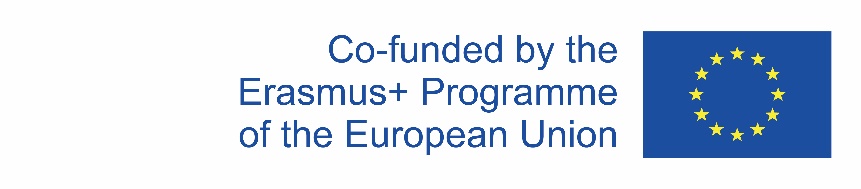 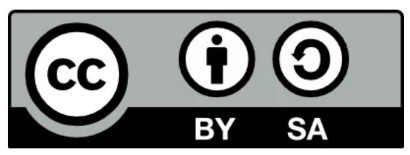 The European Commission support for the production of this publication does not constitute an endorsement of the contents which reflects the views only of the authors, and the Commission cannot be held responsible for any use which may be made of the information contained therein.